要求仕様詳細化のグループ演習におけるティール型組織の成熟度の評価方式
70612020　小林好恵
背景
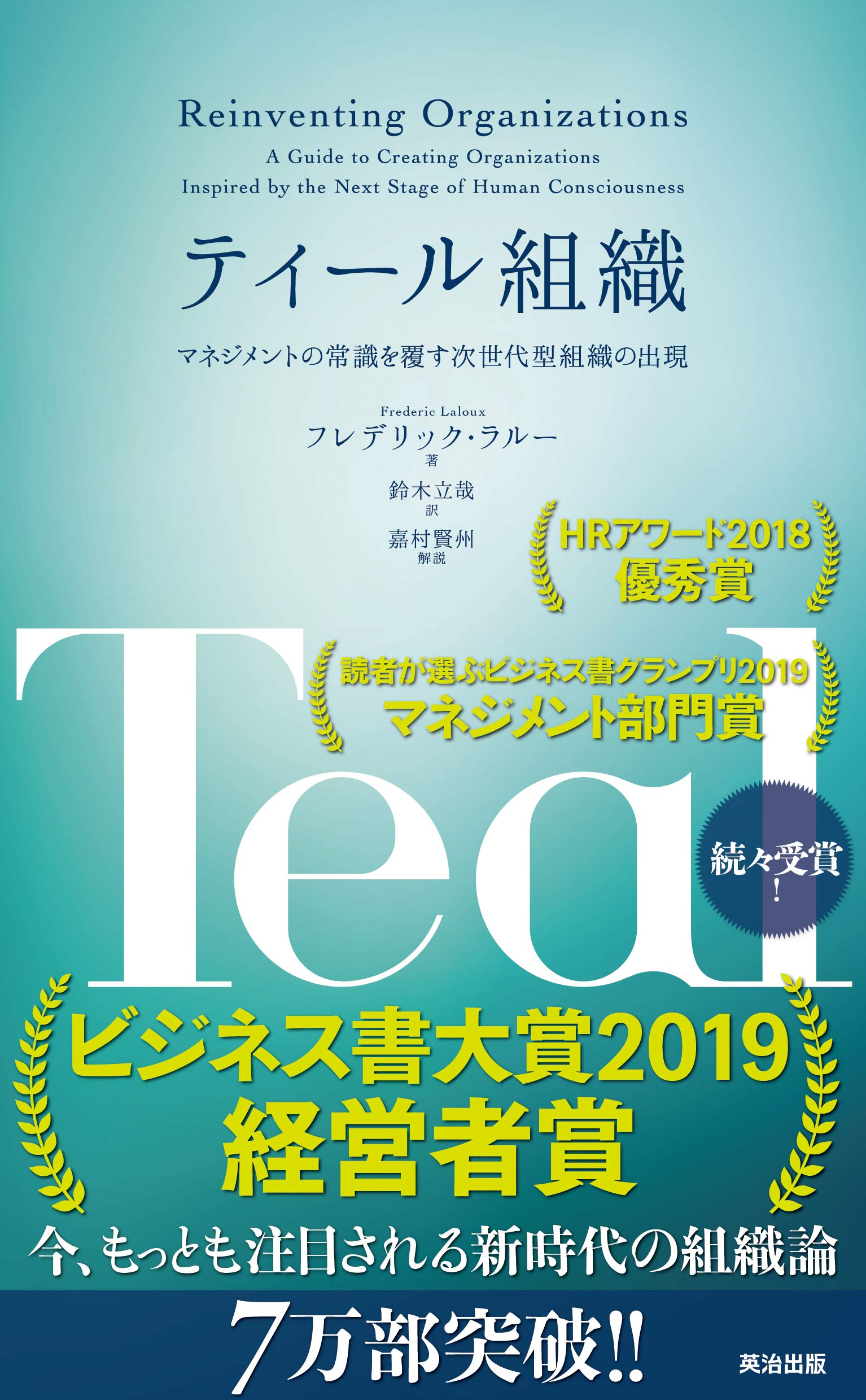 ・フレデリック・ラルーの「ティール組織」に注目

・様々な「グループワーク」の経験
「グループワーク」とは
グループワークは、二人以上で組まれたグループで集団活動を行い、社会的に望ましい諸目標を拡充するための手段とするとともに、
相互に影響を受け、個人の変化や成長、発達を図るプロセスである
2/15
ティール型とオレンジ型の位置付け
ティール型
　生命体と比喩され、信頼で結びつき、指示や命令なしに個々の能力を最大限発揮できる進化型組織
オレンジ型組織
　機械と比喩され、目標達成のために行動し、公平無私な合理性に価値を置く組織であり、現代社会で最も一般的な企業や組織の形態
ティール型
オレンジ型
高い
低い
ティール型組織への適応度合い
3/15
[Speaker Notes: 対照的な項目が多いため、本研究では、ティール型とオレンジ型を対照的なものとして捉える

レッド型組織、アンバー型組織、オレンジ型組織、 グリーン型組織、ティール型組織]
目的
ティール型組織への適応度合いを高めるグループワークの運営方法を目指す
・ティール型組織への適応度合いの計測法を提案
・Webシステム設計演習において計測法の適応評価
4/15
Webシステム設計演習
・静岡大学情報学部行動情報学科2年生対象の必修科目
・書店の経営状況を改善するために、既存システムの改良や
		新システムの企画・設計をグループごとに行うグループ演習
特徴　：　学生が自由にグループ内での分担や運営方法を決められる
情報共有
要件検討
配布資料
理解
インタビュー
準備
インタビュー
資料作成
発表
：個人ワーク
：グループワーク
5/15
[Speaker Notes: 実験の対象とした前半パートの流れ]
実験の手順
学習ジャーナル①のフィードバック作成
学習ジャーナル①のフィードバック返却
授業前アンケート作成
授業前アンケート実施
グループ決め
配布資料
理解
インタビュー
準備
インタビュー
要件検討
発表
情報共有
資料作成
学習ジャーナル①
学習ジャーナル②
授業後アンケート実施
授業後アンケート作成
：教員側の行動
：学生側の行動
6/15
学習ジャーナルとフィードバック
・授業で用いられる提出物の一つ
・前半パートで計2回提出
・1回目の学習ジャーナルにはフィードバック
学習目標
学習実績と成果
フィードバックの目的
フィードバックを読んだ学生が、新たな気付きを得て、より広い視野で演習に取り組むことができるように
気付き/振り返り
わからなかった用語など
7/15
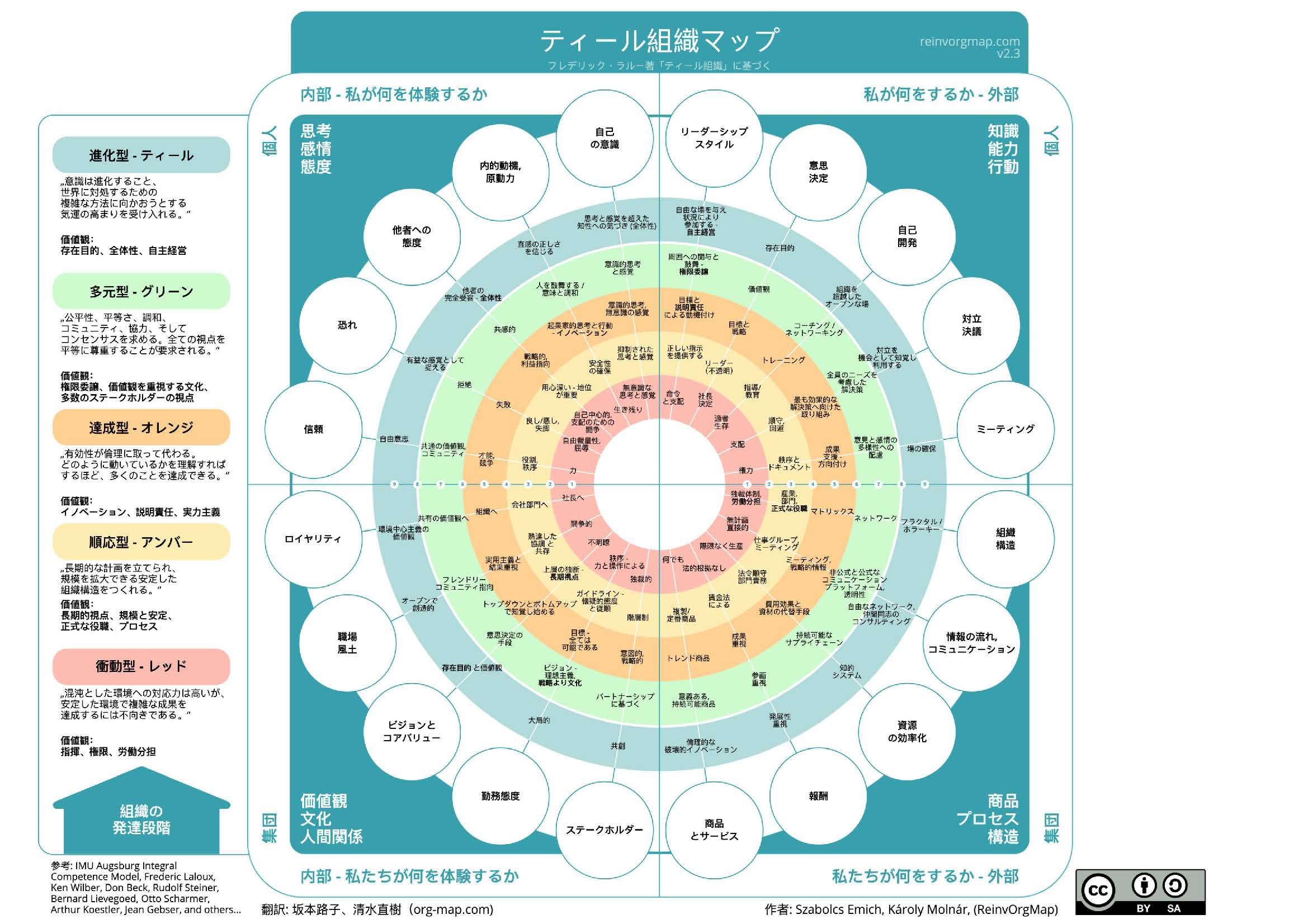 授業前アンケート
ティール組織マップを基に作成
パターン1
（状況）
話し合いに参加できていな/していない人がいた際、
そのまま放置せずに話を振ったり
			参加を促したりしてみんなで話し合いをしたい
（想定解）
パターン２
（状況）
ワークの中で分からないことがあれば、
周りの人に聞くよりも自分で調べて解決したい
（想定解）
8/15
[Speaker Notes: F・ラルーの「ティール組織」を基に作成されたティール組織マップを基にして
実際の授業のグループ演習において想定される行動をアンケート項目にした。
ティールへの適応度合いの高い人の想定解を組み合わせたものをパターン1、逆にオレンジ型への適応度合いの高い人の想定解をパターン2
として、計9問。そう思う・どちらかと言えばそう思う・どちらかと言えばそう思わない・そう思わない]
授業前アンケート
パターン1
そう思う→＋２
どちらかと言えばそう思う→＋１
どちらかと言えばそうそう思わない→ー１
そう思わない→ー２
パターン２
そう思う→ー２
どちらかと言えばそう思う→ー１
どちらかと言えばそうそう思わない→＋１
そう思わない→＋２
9項目の合計値（＝ティール適性度）
9/15
授業前アンケート
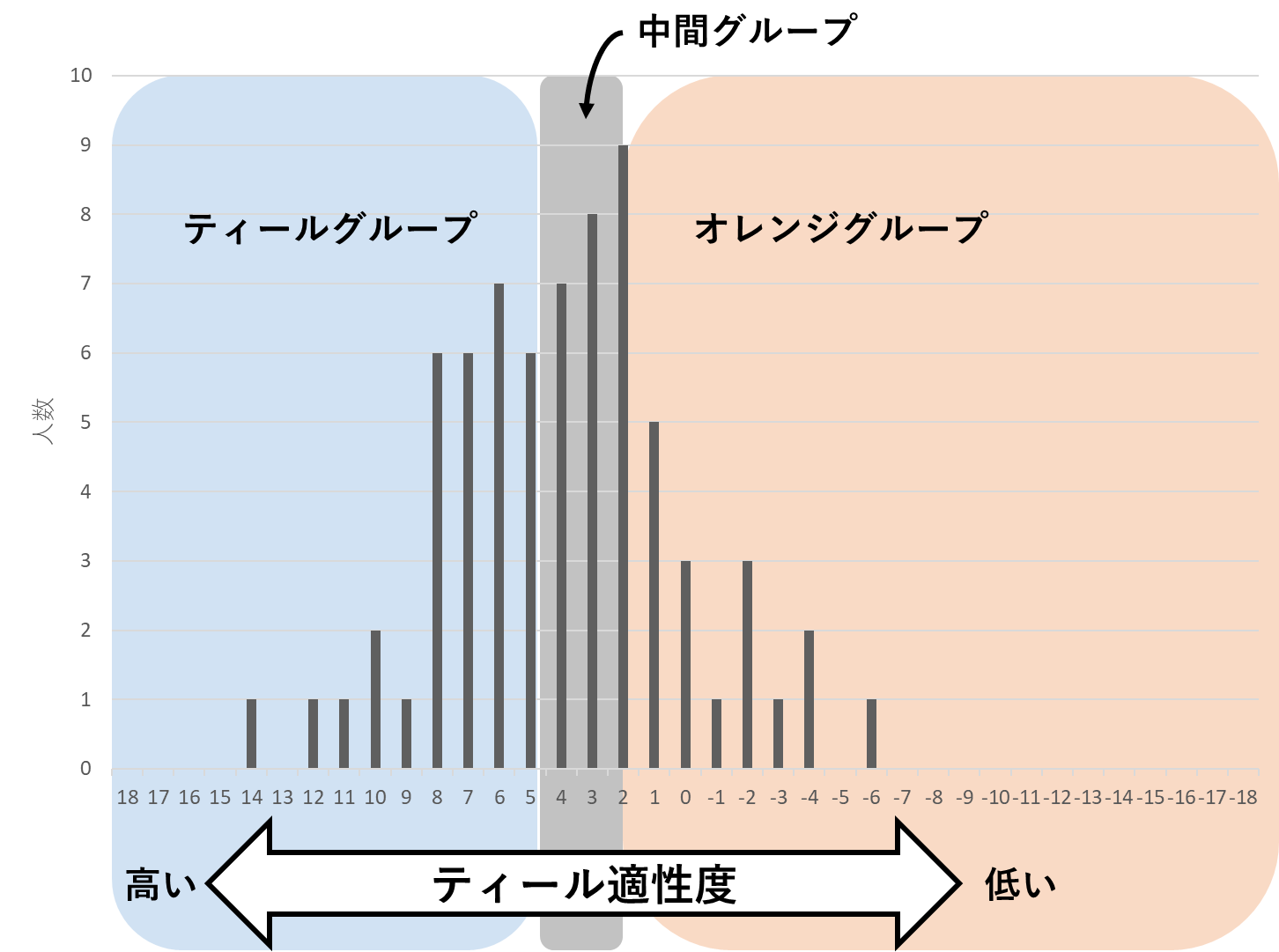 ティール適性度
高い →ティールグループ
	（6グループ）
 中間 →中間グループ
	（4グループ）
 低い →オレンジグループ
	（4グループ）
10/15
授業後アンケート
・授業前アンケートの質問9項目と同じ内容を、
グループワークを終えて、実際にどう行動したか
「そう思う・どちらかと言えばそう思う・どちらかと言えばそう思わない・そう思わない」に「その様な状況にはならなかった」を加えた5つで回答

・学習ジャーナルのフィードバックに対する感想など

・Webシステム設計演習前半パートを終えた感想など
11/15
評価
学習ジャーナル
特に傾向や特徴は見つからなかった
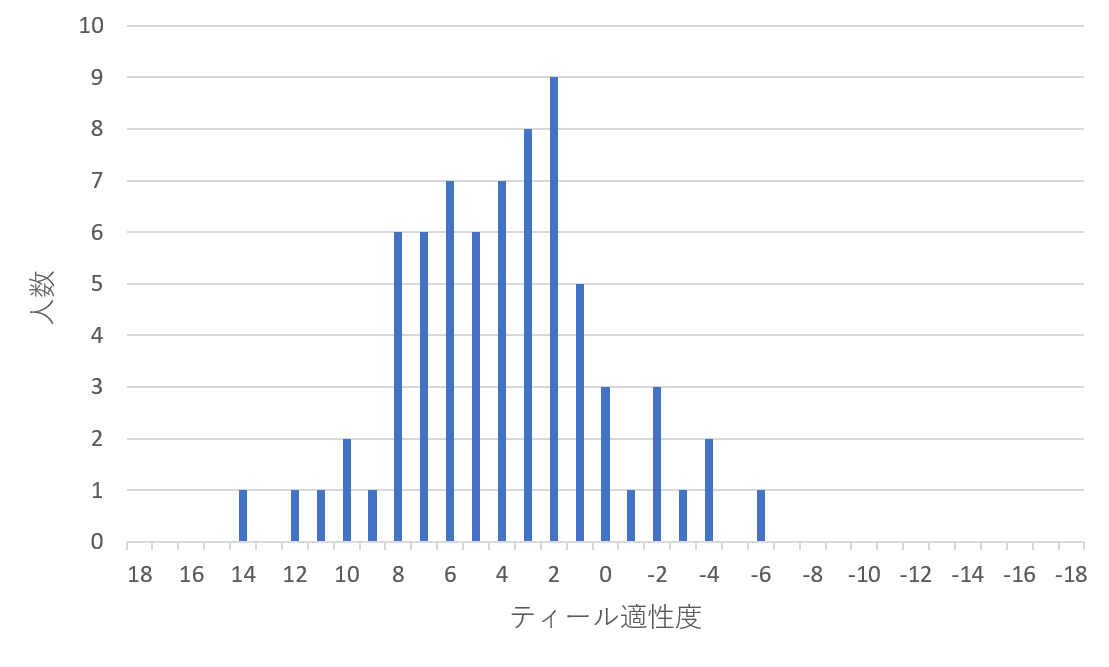 授業前アンケートの
全体的にややティール適性度が高めだった
12/15
[Speaker Notes: 学習ジャーナルの記述譲許に関して、個別に見ると、分量や記述の仕方、は様々だが、ティール適性度との関連性や、グループによる特徴は
「グループワークでは雰囲気を大事にするか」という内容が含まれていた。この質問には、グループワークの経験や知識から、グループワークを円滑に進めるためには有効であるから「そう思う」と回答する学生が多かったのではないかと推測する。]
評価（授業後アンケート）
13/15
[Speaker Notes: 伸びた　１５
変化なし　６
減った　30]
評価（授業後アンケート）
ティール適性度が高い人同士のグループ　向上
			低い人同士のグループ　下降
14/15
[Speaker Notes: ティール適性度の変化をグループごとに平均値をまとめた。]
評価（授業後アンケート）
学習ジャーナルのフィードバック
25件中、「とくになし」「ありがとうございます」を除く23件が
「役に立った」「新しい視点に気付けた」等の好意的な感想
アンケートの質問内容
授業後アンケートで「その様な状況にはならなかった」との回答率が高いものもいくつか含まれていた
15/15
[Speaker Notes: アンケートの質問内容
授業後アンケートで「その様な状況にはならなかった」との回答率が高いものもいくつか含まれていたので、改善が必要かもしれない。
今回の実験は「Webシステム設計演習」のグループワークのみを対象に行ったため、サンプルに偏りがあったかもしれない。今後は、「Webシステム設計演習」以外の授業のグループワーク、授業外の学生のグループワーク、学生以外のグループワークと対象とするグループワークの範囲を拡大したり、規模を大きくして実験を行うことが必要である]